Ficha de comprensión 13
Conocer y comprender una noticia
3° básico
07-06-2024
Antes de leer:  Observa la imagen de una noticia.                                  ¿Puedes identificar su estructura?
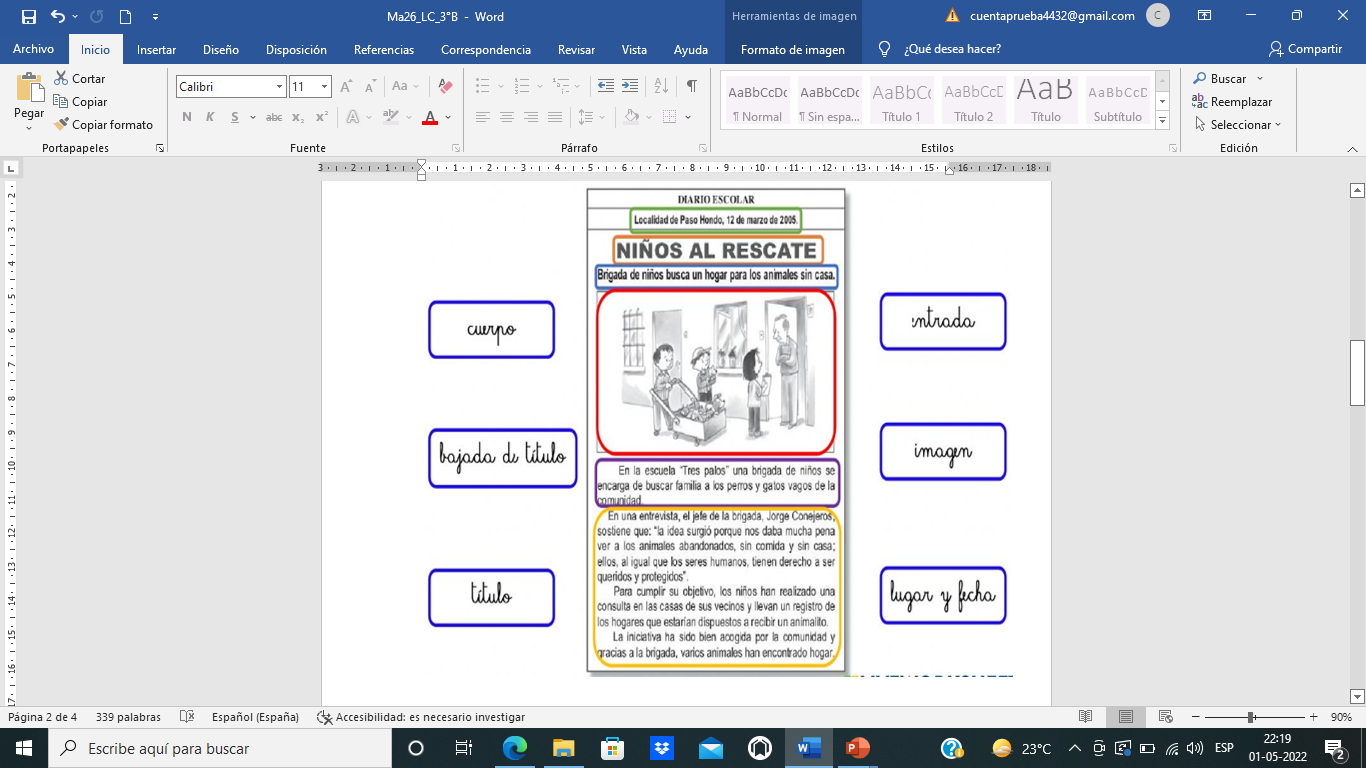 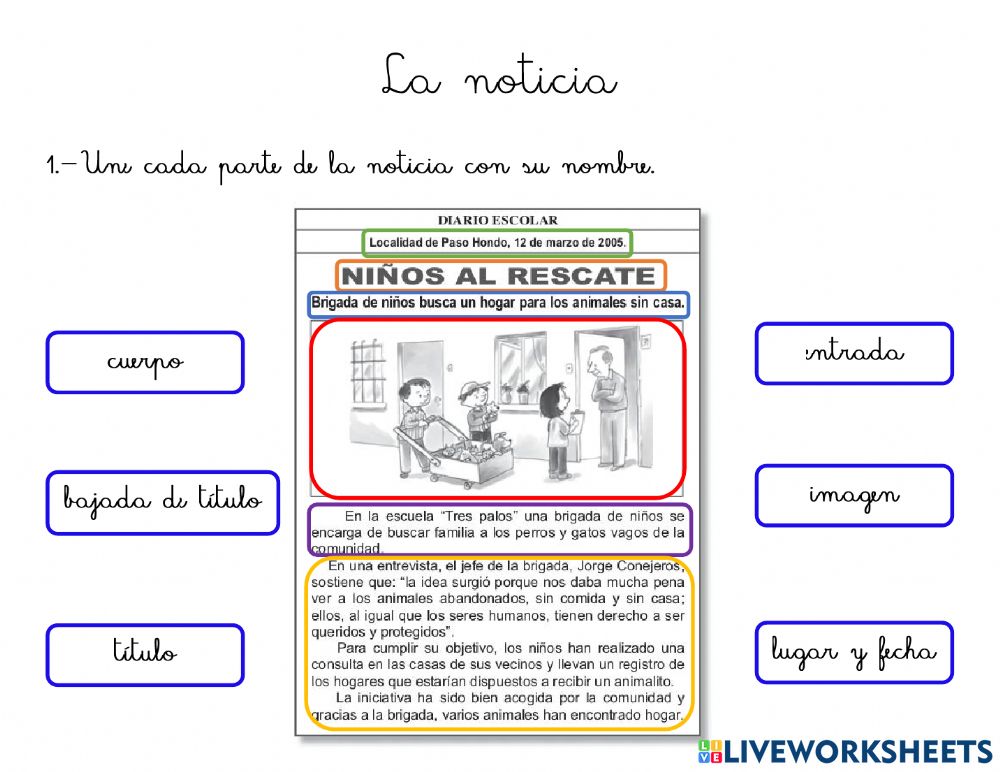 Leamos:
Después de la lectura:
1.- Completa el cuadro  de comprensión de la noticia.
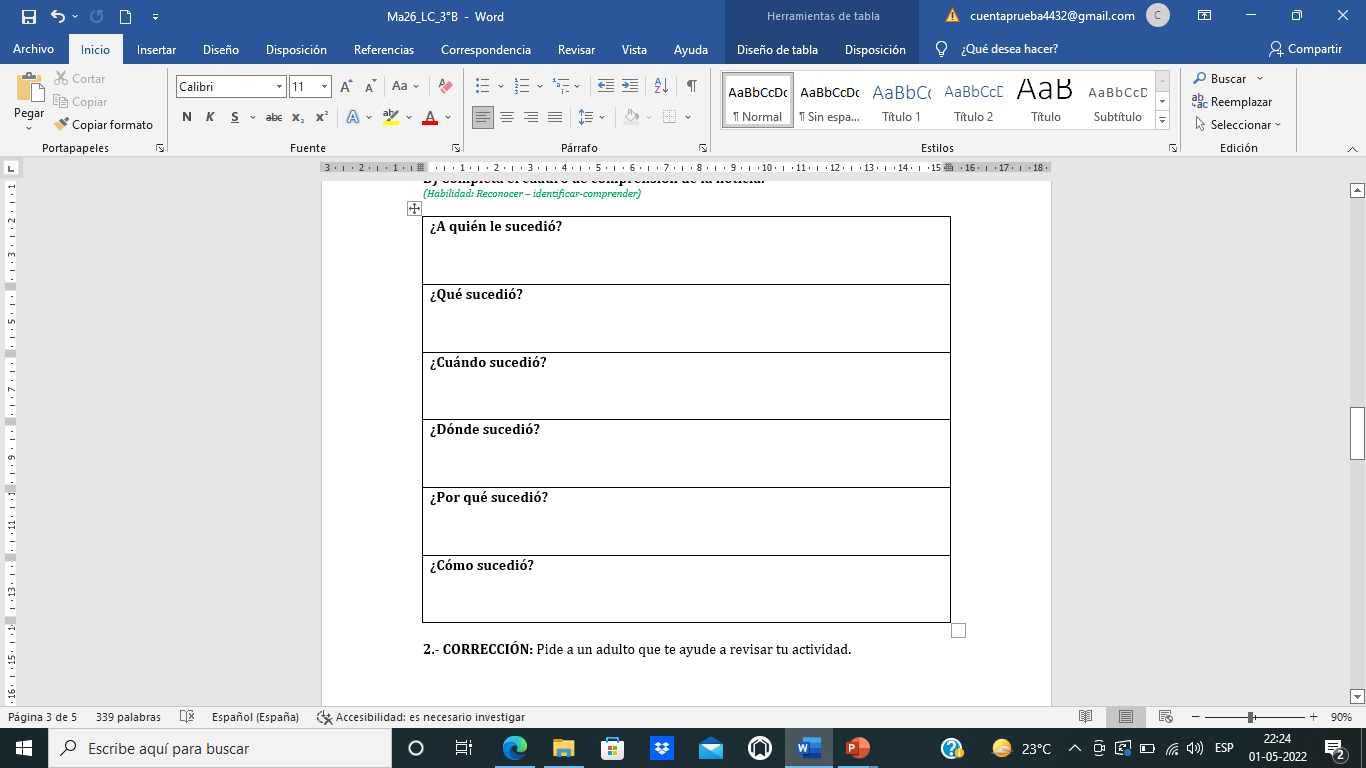